Площадка № 4д.Щитцы, ул.Брюханова, 20
Схема площадки
Общая информация
Адрес: Гомельская область, Лоевский район, д.Щитцы, ул.Брюханова, 20
Площадь: 0,2456 га
Целевое назначение земельных участков: для строительства и обслуживания объекта по оказанию туристических услуг
Землепользователь: Лоевский районный исполнительный комитет
Форма собственности: государственная
Наличие правоустанавливающих документов на участок: имеется
Правовой режим: предоставление в аренду 
Категория земель: земли населенных пунктов, садоводческих товариществ и дачных кооперативов
Наличие объектов недвижимости: отсутствуют
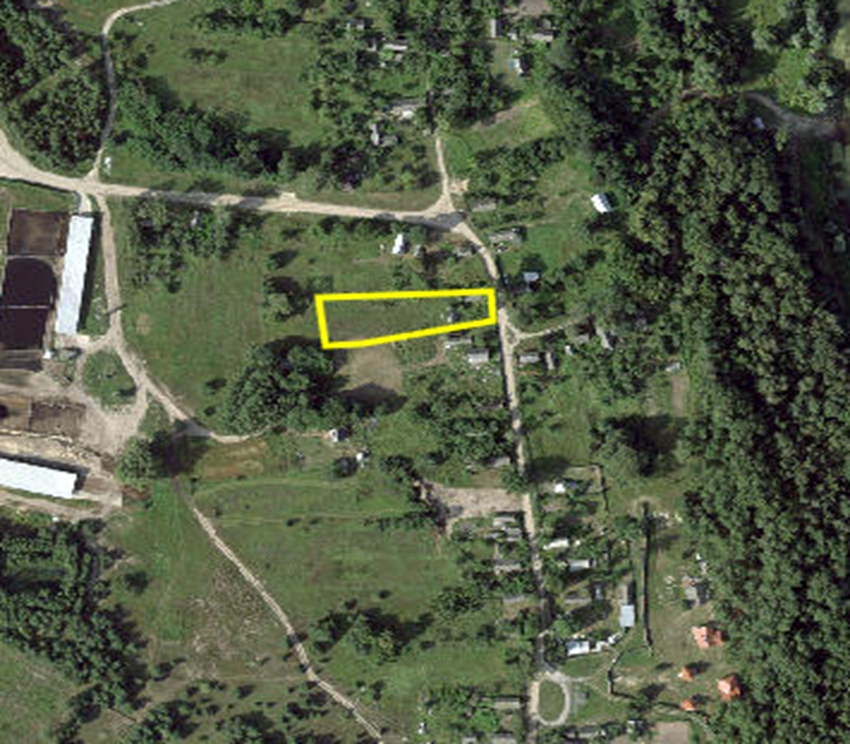 Рельеф – спокойный 0,5-1,0 м. Небольшое количество насаждений (деревья).
Схема площадки по градостроительному паспорту
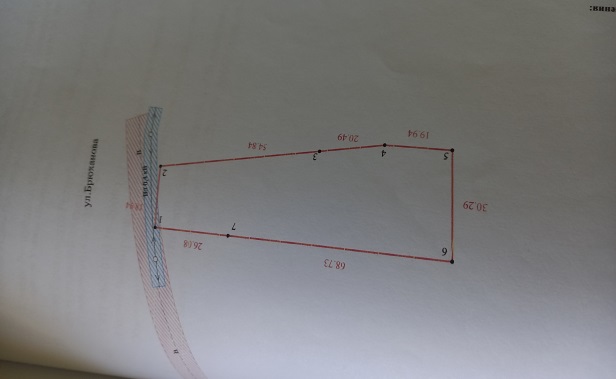 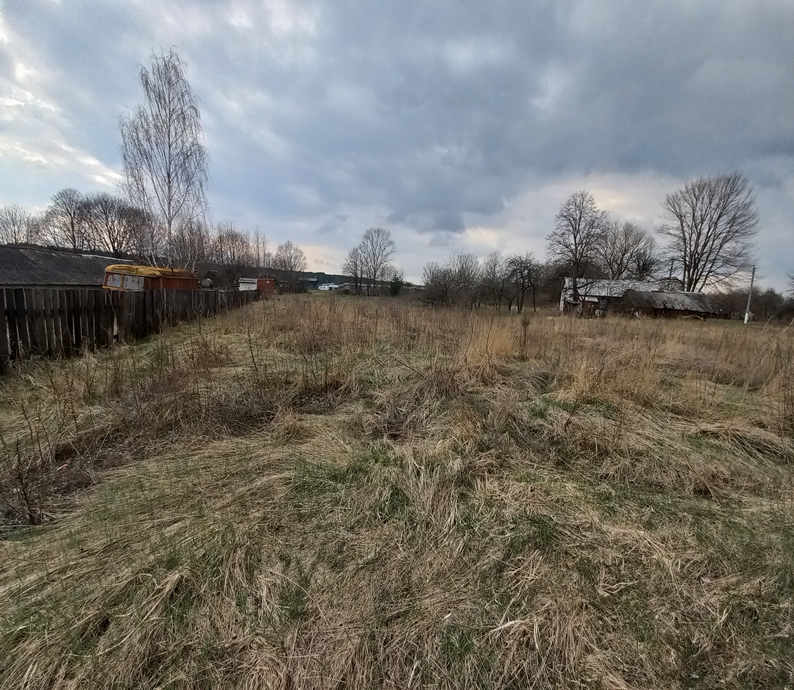 Фактическая инфраструктура
Инженерная инфраструктура: отсутствует
Транспортная инфраструктура:
Гравийное покрытие дороги
До дороги республиканского значения : Р-125 – 2,8 км, М-10 – 49 км.
Железная дорога: до станции Речица – 70 км
Потенциальная инфраструктура
Инженерная инфраструктура:
Электроснабжение:  ввод (напряжение)- 3-х фазный (380 вольт), расстояние до места подключения – 10м (стоимость 2,5 тыс. рублей).
При увеличении мощности до 50 кВт – строительство отпайки от ВЛ-10 кВт №257 протяженностью 400м (стоимость 30 тыс. рублей) и ЗТП (закрытая трансформаторная подстанция) (стоимость от 30 тыс. рублей). 

Газоснабжение: газопровод высокого давления, Ø159,  мощностью  1,2 МПА – от точки подключения расстояние 7,4 км, на котором может быть обеспечена нагрузка 1000м куб/час.  Сумма затрат: 3108 тыс. рублей. Стоимость СМР подлежат уточнению на стадии разработки предпроектной (проектно-сметной) документации.
Подключение индивидуальной баллонной установки (ИБУ), стоимость – 400 рублей.

Водоснабжение: диаметр 100мм, расстояния до подключения 10 м, пропускная способность 1356м3, стоимость подключения 0,87 тыс. рублей.
Водоотведение: устройство выгребной ямы. Стоимость  3,5 тыс. рублей.
Телекоммуникации (оптоволокно): расстояние до точки подключения – 8,5 км. Ориентировочная стоимость 77,4 тыс. рублей.
Инженерно-техническое обеспечение
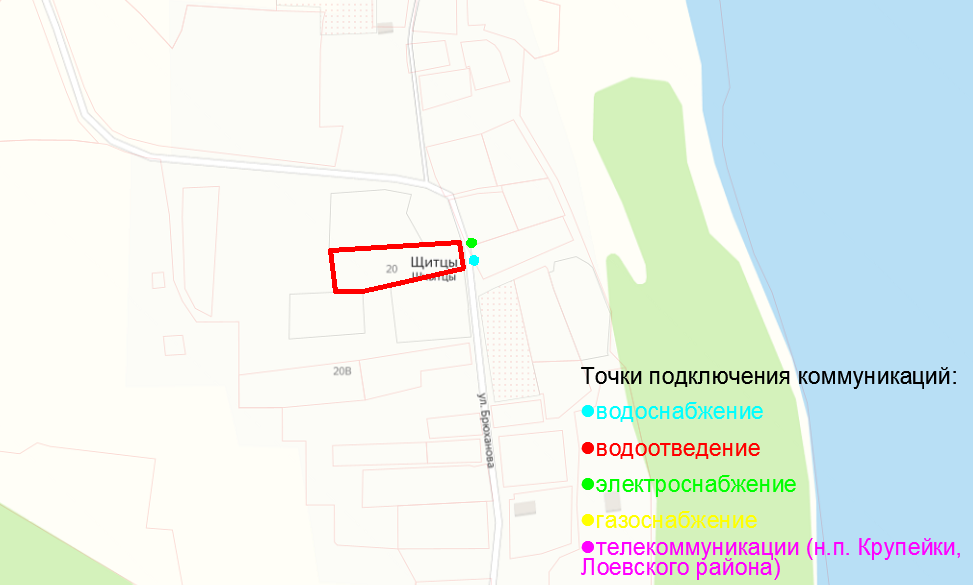 Ограничения
Ограничения (обременения) прав:
- на площади 0,2456 гектара в связи с расположением на природных территориях, подлежащих специальной охране (в водоохранной зоне реки, водоема);
- на площади 0,0004 гектара в связи с расположением в охранных зонах электрических сетей до 1000 вольт;
- на площади 0,0006 в связи с расположением в санитарно-защитных полосах водоводов;
- на площади 0,2456 в связи с расположением на-природных территориях, подлежащих специальной охране (в зоне санитарной охраны водного объекта, используемого для хозяйственно-питьевого водоснабжения, в зоне санитарной охраны в местах водозабора).
Удаленность от границ жилой застройки: в границах жилой застройки
Общая информация
В соответствии со специфическими санитарно-эпидемиологическими требованиями к установлению санитарно-защитных зон объектов, являющихся объектами воздействия на здоровье человека и окружающую среду, утвержденными Постановлением Совета Министров Республики Беларусь от 11.12.2019г. № 847.
Инвестиционные предложения района
для строительства и обслуживания объекта по оказанию туристических услуг;
создание туристического комплекса. Расположение вблизи реки Днепр, позволит организовать активный отдых (организация ловли рыбы, катание на лодках и др.);
иные виды деятельности, не запрещенные законодательством.
Финансовый блок
Финансовый блок: подведение инфраструктуры
* - стоимость ориентировочная и предварительная
Способ приобретения
По результатам аукциона на право заключения договора аренды земельного участка.
Контактные данные ответственных лиц